Боевые традиции ВСРФ.
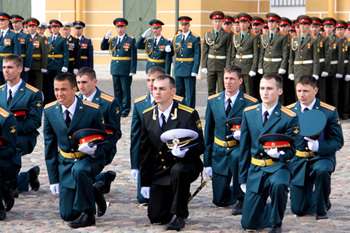 Боевые традиции российских Вооруженных сил – это исторически сложившиеся в армии и на флоте и передающиеся из поколения в поколение правила, обычаи и нормы поведения военнослужащих.
В героическом прошлом России и ее 
военных 
традициях мы
черпаем силу
и мудрость.
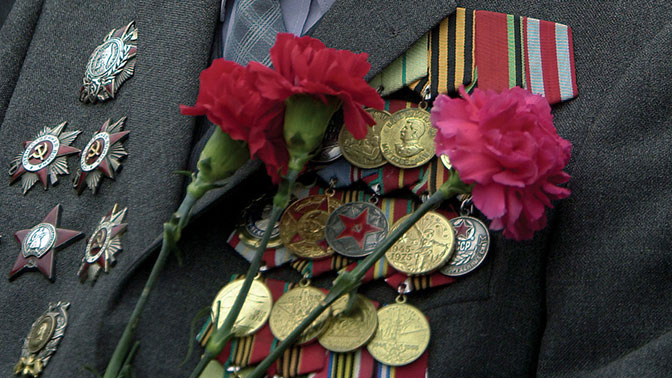 Важнейшими боевыми традициями российских Вооружённых сил являются:
– преданность Родине, уверенность в своих силах, постоянная готовность к ее защите; 
– верность Военной присяге, военному долгу, массовый героизм в бою; 
– верность Боевому Знамени воинской части;
– товарищество; 
– неустанное стремление к овладению военно-профессиональными знаниями, совершенствованию воинского мастерства.
Патриотизм
– это любовь к своей Родине, народу, его истории, языку, национальной культуре.
Истинный патриот любит свое Отечество не за то, что оно дает ему какие-то блага, а потому, что это его Родина. И поэтому он верен ей в самые тяжелые минуты.
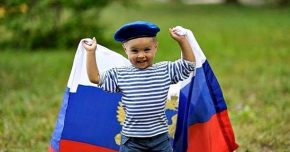 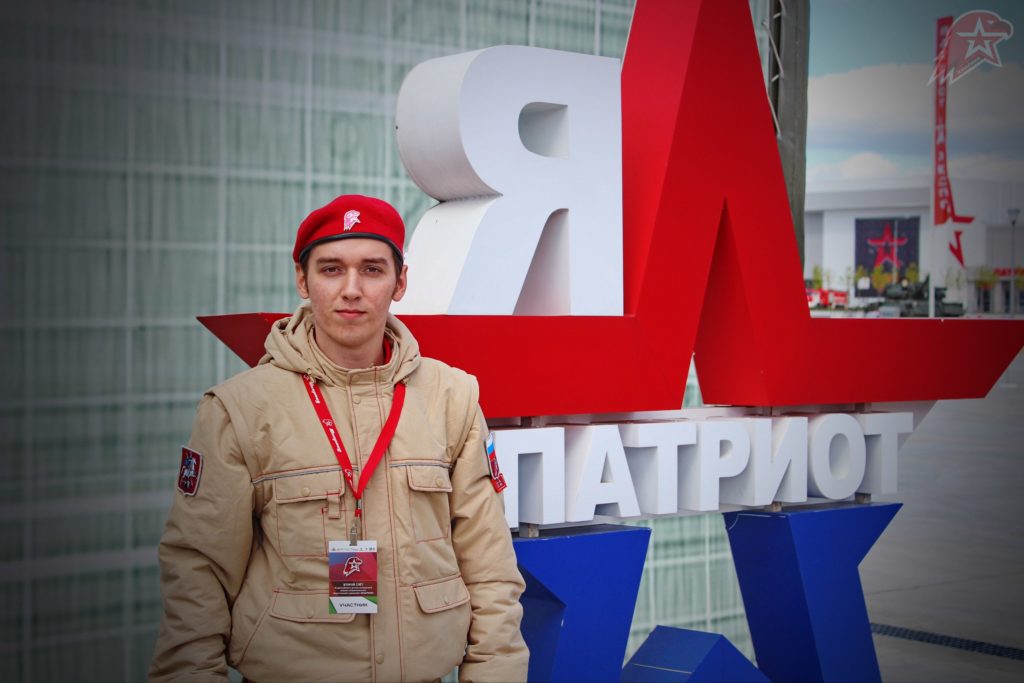 Верность воинскому долгу
Исполнение долга показывает истинное лицо человека, раскрывает нравственные качества личности. 
Долг – это концентрированное выражение определенных обязанностей человека. Высшим выражением долга выступает гражданский, патриотический долг перед Отечеством.
Осознание каждым человеком общественных обязанностей как своих личных, четкое их претворение в жизнь и есть выполнение общественного долга.
Воинский долг– это нравственно-правовая норма поведения военнослужащего. 
Каждому важно понять, что воинский долг – не пожелание, а непременное требование российского общества. Только тот, кто способен переломить себя, свой эгоизм и слабость, может считаться настоящим мужчиной, воином.
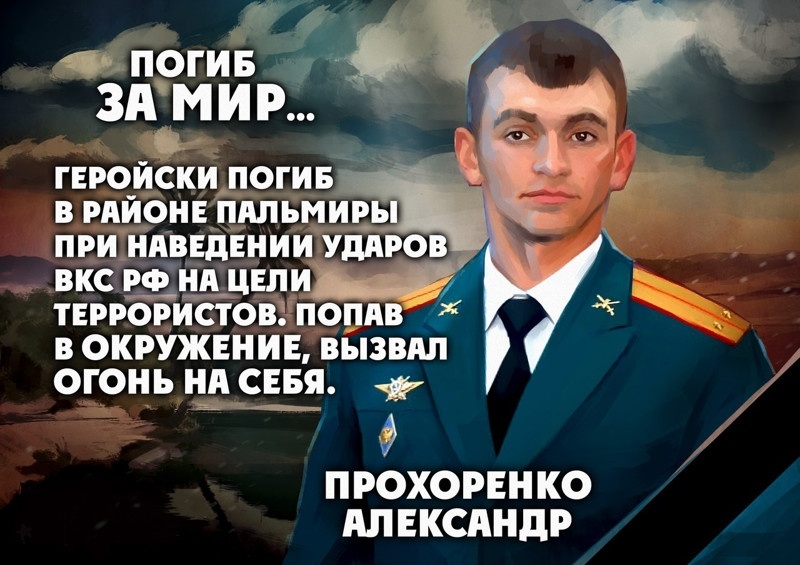 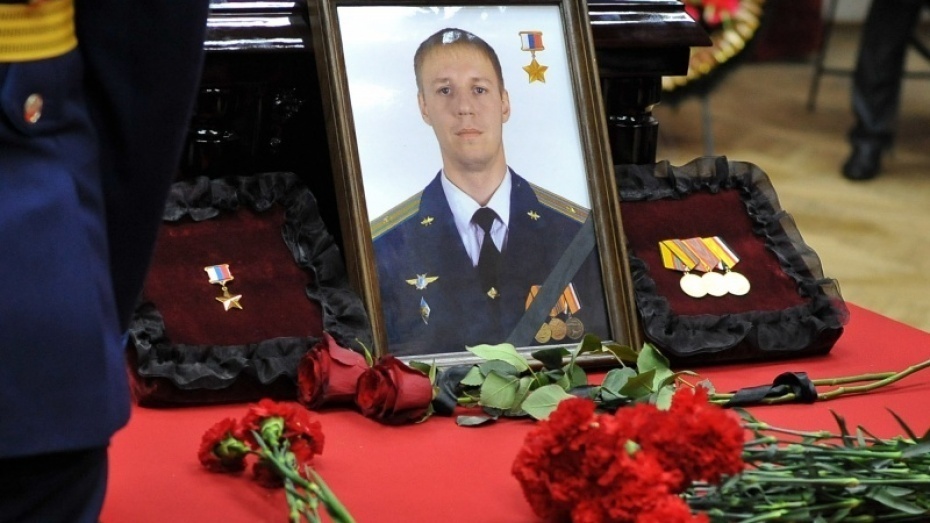 Роман Филипов погиб в бою с террористами в Сирии 3 февраля 2018 года. Самолет Су-25 сбили, но пилот успел катапультироваться. Он приземлился в районе, подконтрольном террористам, и вел бой до последних минут жизни. Когда летчика окружили, он подорвал себя гранатой. Роману Филипову посмертно присвоили звание Героя России.
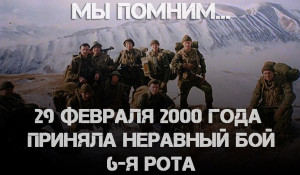 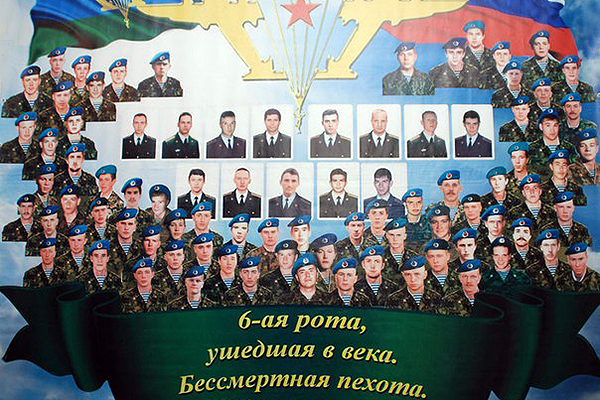 Что значит для российского воина в современных условиях быть верным воинскому долгу? 
В тяжелые годы для Родины всегда ощущался подъем нравственности россиян. Высокое слово «Отечество» связывалось с такими понятиями, как «присяга», «долг» и «подвиг» во имя его защиты и независимости. В России нарушение присяги, измена Родине всегда не только осуждались, но и жестоко карались.
Память поколений – дни воинской славы России
Победы русского оружия над врагами Отечества всегда широко отмечались российской общественностью. В дооктябрьский период Русской Православной Церковью были установлены так называемые викториальные дни, в которые совершались молебны и другие праздничные мероприятия. Это были особые дни, когда общество, чествуя армию и флот, воздавало дань воинскому подвигу, славе и доблести своих защитников.
Возрождая одну из лучших российских военных традиций, 13 марта 1995 г. был принят Федеральный закон «О днях воинской славы России» (№32-ФЗ).
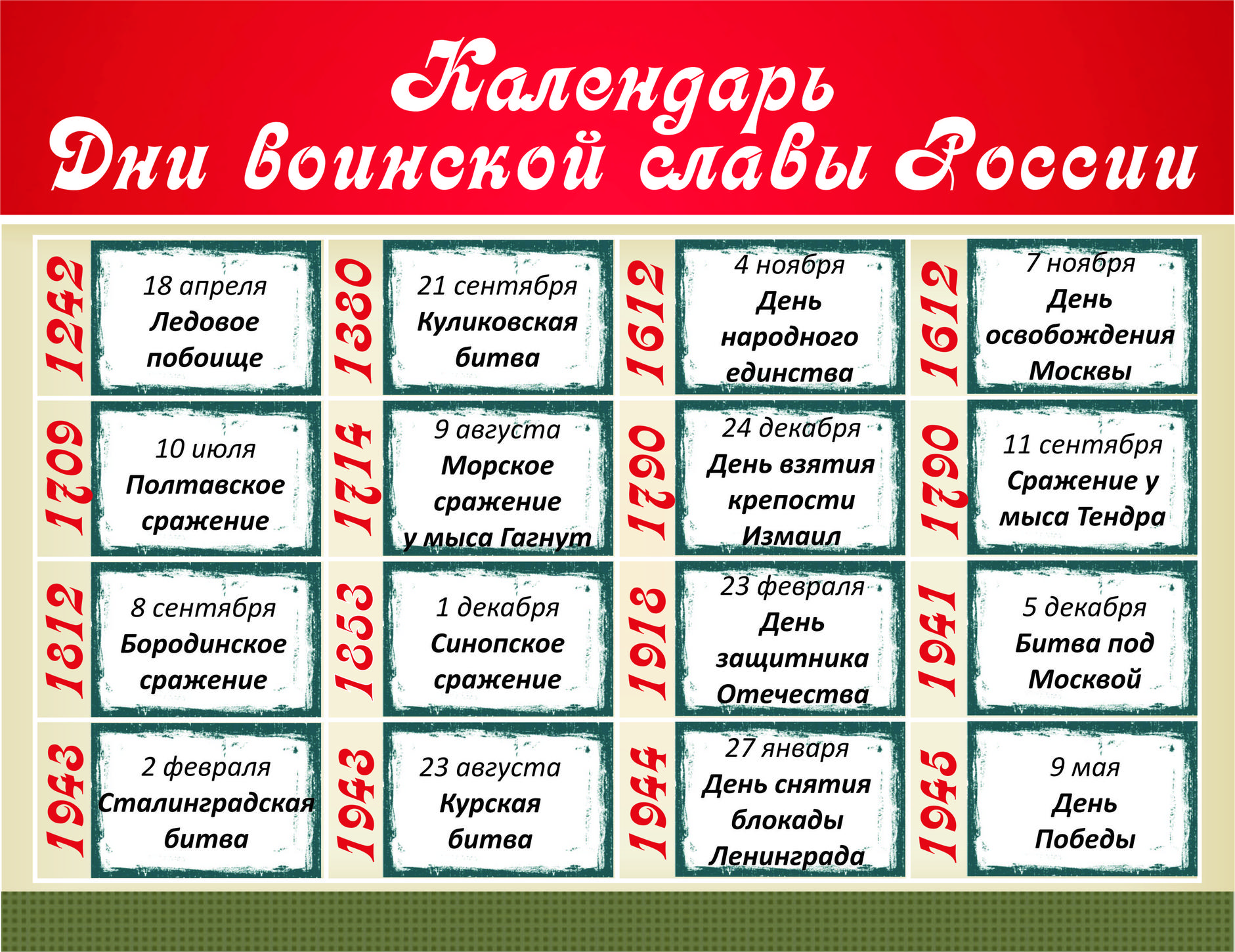 Дружба и войсковое товарищество – основа боевой готовности войск
Русская армия всегда отличалась внутренней спаянностью, крепким, единым военным организмом. Солдат видел и сознавал свою силу в военном коллективе, в котором он был одним из членов большой и дружной семьи
Солдат всегда дорожит войсковым товариществом и знает, что если он, не щадя своей жизни, выручит товарища, то в опасной ситуации сам получит помощь.
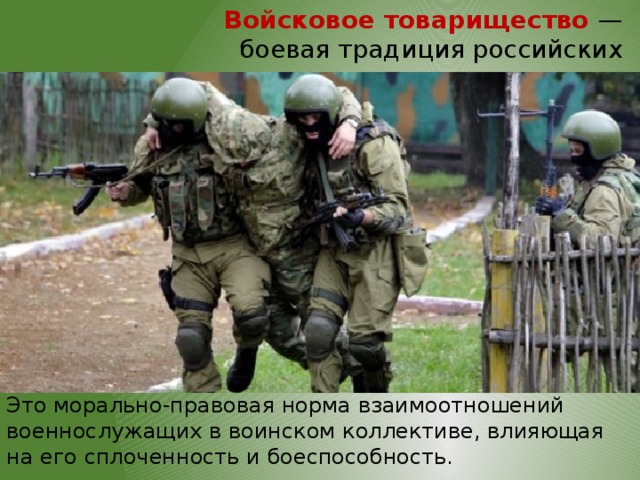 Воинский коллектив
Воинский коллектив – объединенная группа людей, занятых несением военной службы, выполнением задач, вытекающих из функций Вооруженных сил Российской Федерации.
Всем укладом армейской жизни воины подразделения поставлены в такие условия, когда на занятиях, в походах, на боевом дежурстве, в казарме и на отдыхе они действуют сообща, чувствуют локоть друг друга, пульс своего коллектива.
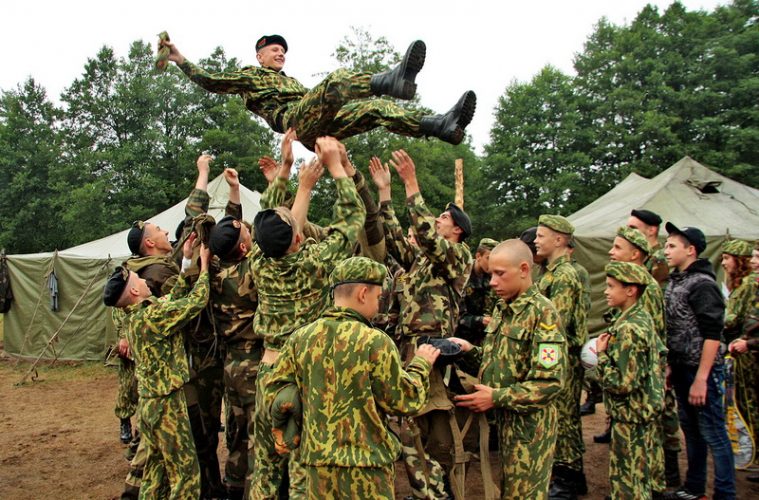